Borice GENERI
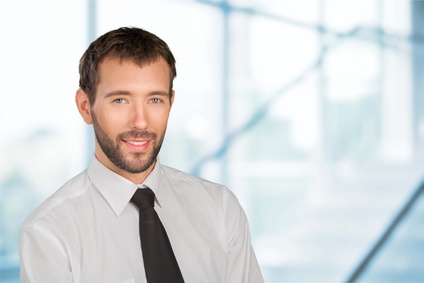 WORK EXPERIENCE
CONTACT
Phone: 000 111 333
Mobile: 000 222 444
Address: 12 Street Name 
New York
Email: name@mail.com
2010 - 2014
LOGO
Company name
Position
Lorem ipsum dolor sit amet, consectetur adipiscing elit. Morbi tristique sapien nec nulla rutrum imperdiet. Nullam faucibus augue id velit luctus maximus.
Company name
Position
Lorem ipsum dolor sit amet, consectetur adipiscing elit. Morbi tristique sapien nec nulla rutrum imperdiet. Nullam faucibus augue id velit luctus maximus.
SKILLS
Professional
2010 - 2014
Microsoft Office
LOGO
InDesign
PHP MySQL
Company name
Position
Lorem ipsum dolor sit amet, consectetur adipiscing elit. Morbi tristique sapien nec nulla rutrum imperdiet. Nullam faucibus augue id velit luctus maximus.
Google Ads
2010 - 2014
LOGO
Languages
French
German
Italian
Company name
Position
Lorem ipsum dolor sit amet, consectetur adipiscing elit. Morbi tristique sapien nec nulla rutrum imperdiet. Nullam faucibus augue id velit luctus maximus.
2010 - 2014
LOGO
Personality
Creative
Innovator
Serious
EDUCATION
Organized
2014
School – Degree 
Lorem ipsum dolor sit amet, consectetur adipiscing elit. Morbi tristique sapien nec nulla rutrum imperdiet.
PROFILE
2014
School – Degree 
Lorem ipsum dolor sit amet, consectetur adipiscing elit. Morbi tristique sapien nec nulla rutrum imperdiet.
Lorem ipsum dolor sit amet, consectetur adipiscing elit. Morbi tristique sapien nec nulla rutrum imperdiet. Nullam faucibus augue id velit luctus maximus. Interdum et malesuada fames.